FORMAS DE LOS ORBITALES ATÓMICOS
Los orbitales atómicos tienen formas y orientaciones definidas matemáticamente, por ser volúmenes probables que pueden ser deducidos a partir  de la ecuación de Schrödinger.
Es necesario considerar que un orbital es la representación física de una probabilidad y ésta no tiene límites o contornos y, entonces, cualquier dibujo nunca representa la verdad acerca de la forma del orbital y es sólo una aproximación.
ORBITAL s
Se denomina así al orbital de menor energía de un subnivel, con l = 0.
El orbital s se representa como una nube de puntos en forma de esfera. A todos los orbitales “s” se les asigna la misma forma pero a medida que la energía aumenta, aumenta el tamaño: el orbital 1s es más pequeño que el 2s y éste más pequeño que el 3s.
ORBITAL s
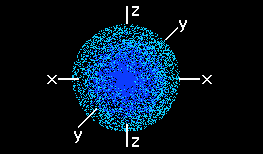 LOS ORBITALES p
Para estos orbitales, l = 1. Existen en todos los niveles a partir del segundo (2p, 3p, 4p…). En cada subnivel existen tres (-1, 0, +1).
Tienen el mismo tamaño, la misma forma pero orientación diferente: Uno se orienta hacia el eje x y se llama px, otro orientado hacia el eje y se llama py y el último orientado hacia el eje z (pz). El núcleo está exactamente en el origen del plano cartesiano.
LOS ORBITALES p
La nube electrónica de los orbitales p tiene la forma de una pera y se interpreta como el gráfico de la probabilidad electrónica contra la distancia, comenzando por cero en el núcleo, aumentando hasta un máximo y descendiendo a distancias mayores.
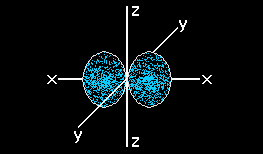 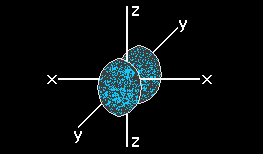 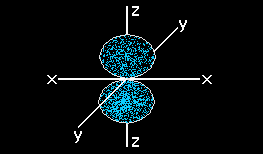 LOS ORBITALES d
Se caracterizan por tener un número cuántico azimutal l = 2. Son 5 orbitales (-2, -1, 0, +1, +2) llamados d xy, d xz, d yz, d x2- y2, dz2.
d xy: Tiene 4 regiones de densidad electrónica ubicadas entre los ejes x ᴖ y.
d xz: 4 regiones ubicadas entre los ejes x ᴖ z.
d yz: 4 regiones ubicadas entre los ejes y ᴖ z.
d x2- y2: 4 regiones ubicadas sobre los ejes x ᴖ y.
dz2: 2 regiones a lo largo del eje z y otra a manera de anillo sobre el plano xy.
LOS ORBITALES d
Orbital dxy               Orbital dyz        Orbital dxz



            Orbital dx2-y2           Orbital dz2
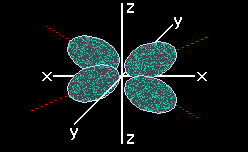 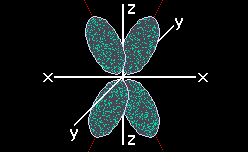 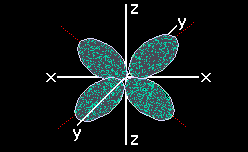 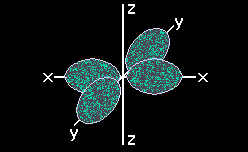 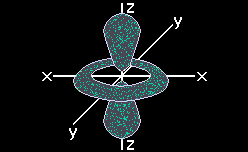 HIBRIDACIÓN
Es la combinación de los orbitales atómicos pertenecientes al mismo nivel, o que tienen energía parecida, para formar otros orbitales de igual tamaño y energía pero con diferente orientación. Estos orbitales son muy útiles al explicar los enlaces químicos y la forma geométrica de las moléculas.
Orbitales híbridos: s y p del mismo nivel: sp, sp2, sp3; s y p de un mismo nivel con los orbitales d del nivel anterior: sp3d; sp3d2,  sp3d3,  sp3d4 y  sp3d5.
HIBRIDACIÓN sp O LINEAL: 
2s                 2px               2py                2pz

Se hibridan los orbitales 2s y 2px mientras que los otros dos orbitales no se usan en la hibridación. Se obtienen dos orbitales sp que tienen la siguiente forma:


Hibridación lineal: Dos regiones electrónicas separadas entre sí 180°.
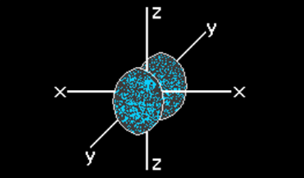 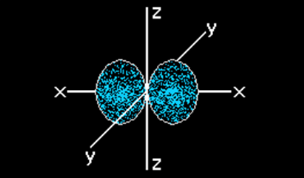 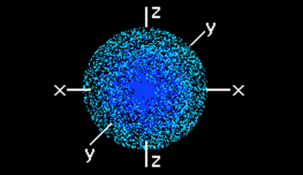 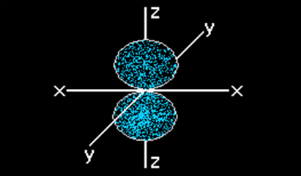 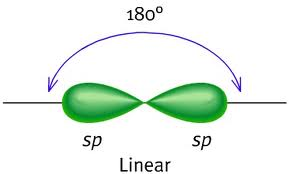 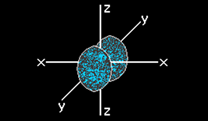 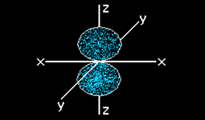 HIBRIDACIÓN sp2
2s                2px               2py               2pz         

La hibridación ocurre entre el orbital 2s y los orbitales 2px y 2py. El orbital restante no se usa en la hibridación. Se obtienen 3 orbitales sp2:
                            Hibridación trigonal planar: Tres    
                            regiones separadas entre sí 120°.
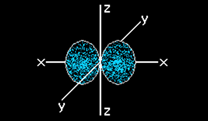 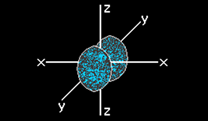 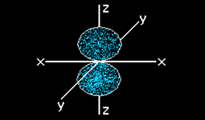 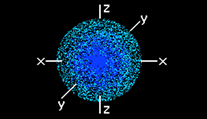 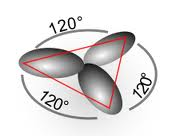 HIBRIDACIÓN sp3
2s                2px                 2py                  2pz                           


La hibridación ocurre entre los cuatro orbitales, formándose 4 orbitales sp3:                                                                             
                                                                                      


Hibridación tetraedral: Cuatro regiones espaciales separadas 109,5°.
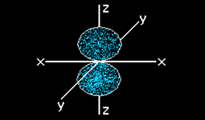 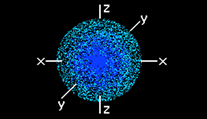 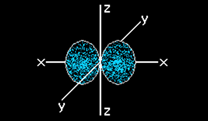 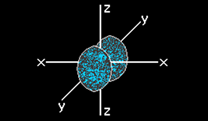 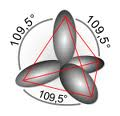 BIBLIOGRAFÍA
Osorio, Rubén D.; Zapata, Rubén E. QUÍMICA GENERAL. Cátedra Litografía. Universidad de Antioquia. Medellín, 2008.
Búsqueda en Google: Imágenes hibridación sp.
Osuna, María G. LIBRO ELECTRÓNICO DE QUÍMICA GENERAL. México.